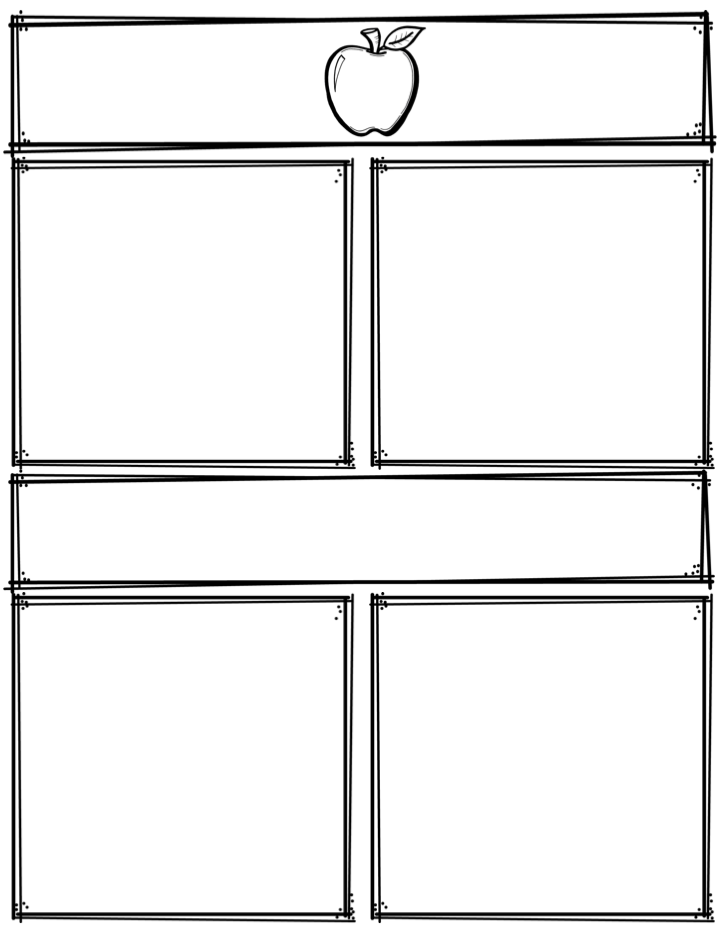 Weekly News
11/6/17-11/10/17
Mrs. Necessary
Spelling Words
Upcoming Events
11/3/17 -11/10/17 – Canned food drive

11/10/17 – Pizza Friday $2 per slice, order forms
		due by Thursday 11/9/17

11/22/17-11/24/17 – NO SCHOOL

11/29/17 – Progress reports

12/1/17 – POPCORN FRIDAY! 25 cents per bag, up
		to 4 bags

Everyday in November – Friend grams $2 each, delivered
		every Friday to friends
south
sir
without
second
birds
loose
choose
shook
understood
balloon
looked
moose
wheel
season
axle
3rd Grade
Contact: mnecessary@phill69.com or (309)637-6829
What we are learning
Reminders
Math- Multiplication fluency

Language Arts- Homonyms/Synonyms/Antonyms

Science- Animals/Selection Process

Social Studies- U.S. states
**Read 10 minutes every night

**Study spelling words